How to insure a smooth transition from printing towards online publishing?How http://dissem.in can help?
Marie Farge 
Centre National à la Recherche Scientifique (CNRS)
and Ecole Normale Supérieure Paris (ENS)
April 28th 2017
National Fusion Research Institute
Daejeon, Korea
http://openscience.ens.fr/MARIE_FARGE/
Green Open Access is the wisest model !
Today publishers own scientific journals and control bibliometry,
 that they use as a marketing tool to insure their control.
The Gold Open Access model leads to the creation 
of predatory journals of very poor quality, even fake journals.
To avoid this and to guarantee a smooth transition towards open access,
researchers would like to preserve the main traditional journals 
which are useful, having a good reputation and good practices.
The wisest solution is the Green Open Access model, i.e.,
researchers should keep the academic freedom to publish
their articles in the journals they prefer, and at the same time 
deposit a version in a public open repository.
http://openscience.ens.fr/MARIE_FARGE
Dissemin to boost Green Open Access
Antonin Delpeuch, a student in computer sciences from ENS Paris,
created in September 2014 the plateform http://dissem.in,
that is collectively developed in open source.
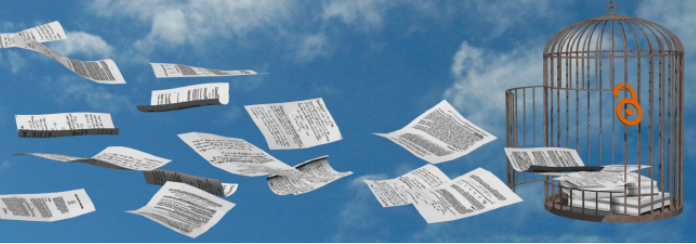 ‘Spot your own paywalled papers. 
Liberate them in one click!’
The team CAPSH / Dissemin
http://dissem.in is supported by the not-for-profit association CAPSH
(Committee for the Accessibility of Publications in Sciences and Humanities) 
created on September 5th 2015 by :
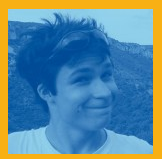 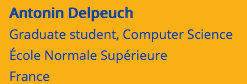 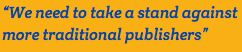 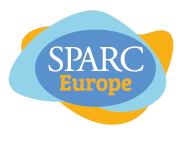 Creator and main developer 
of the platform Dissemin
2016
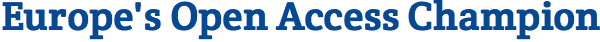 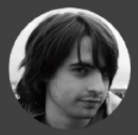 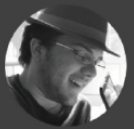 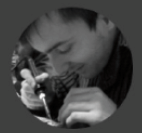 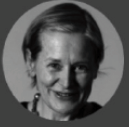 Antoine Amarilli
Marie Farge
Thomas Bourgeat
Pablo Rauzy
Dissemin lists the articles of any researcher
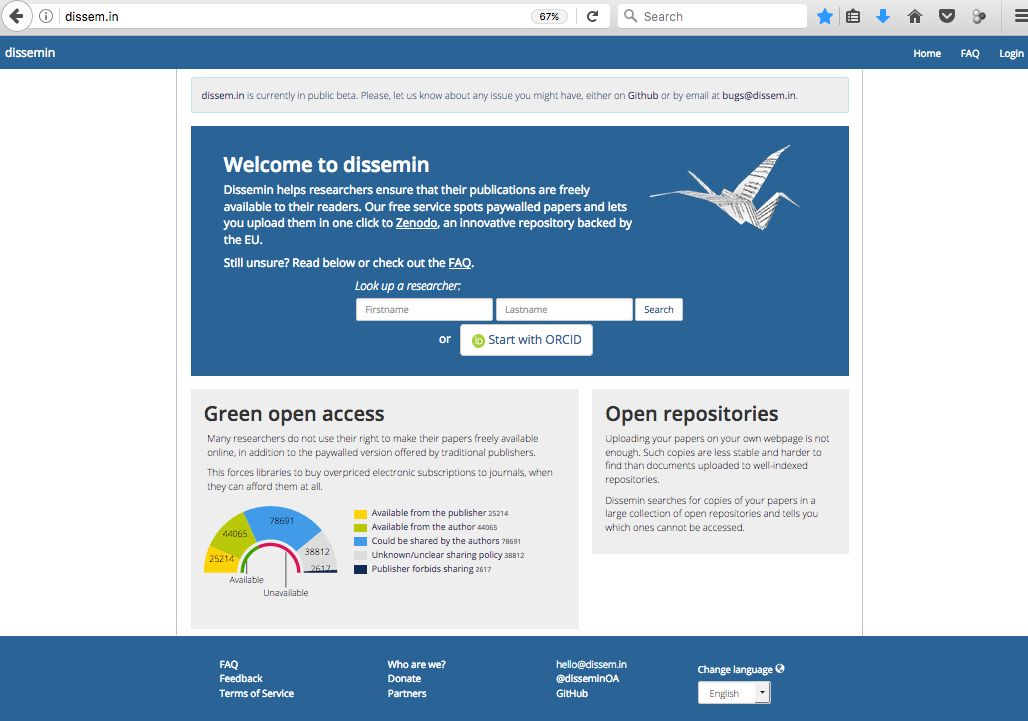 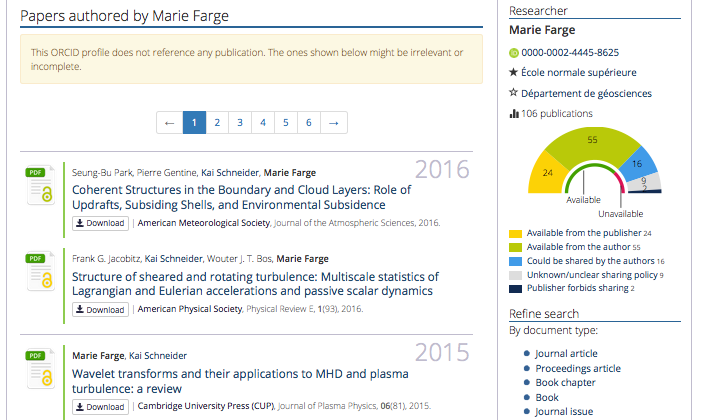 Papers already
in open access can
be downloaded :
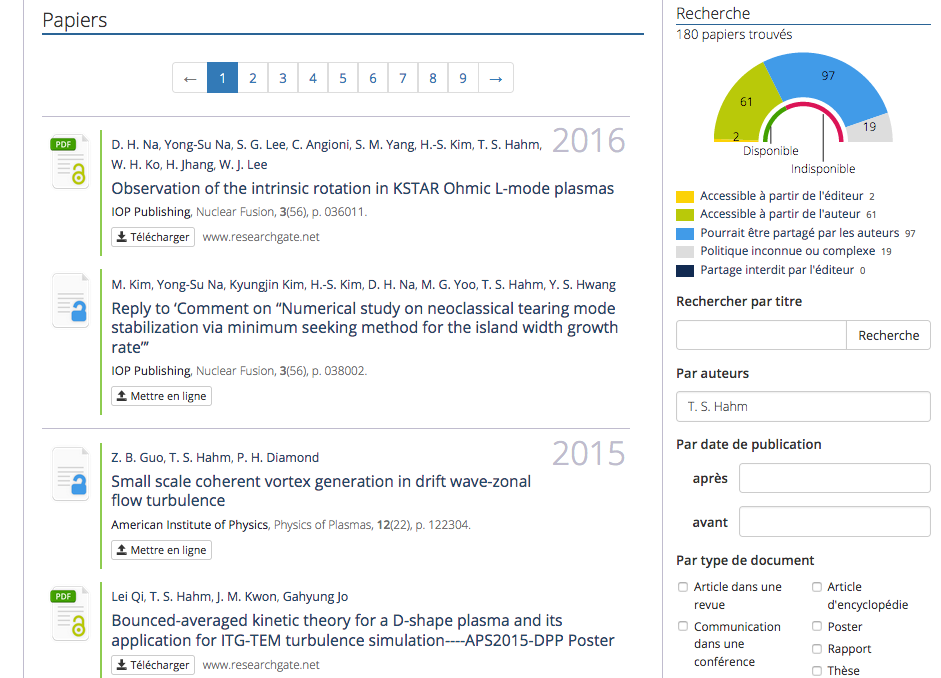 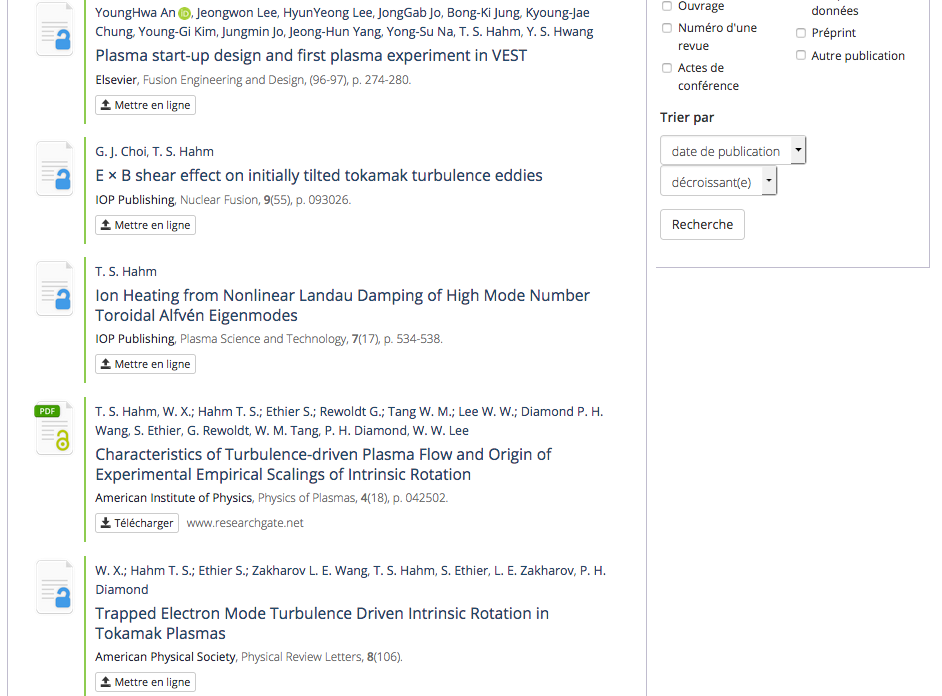 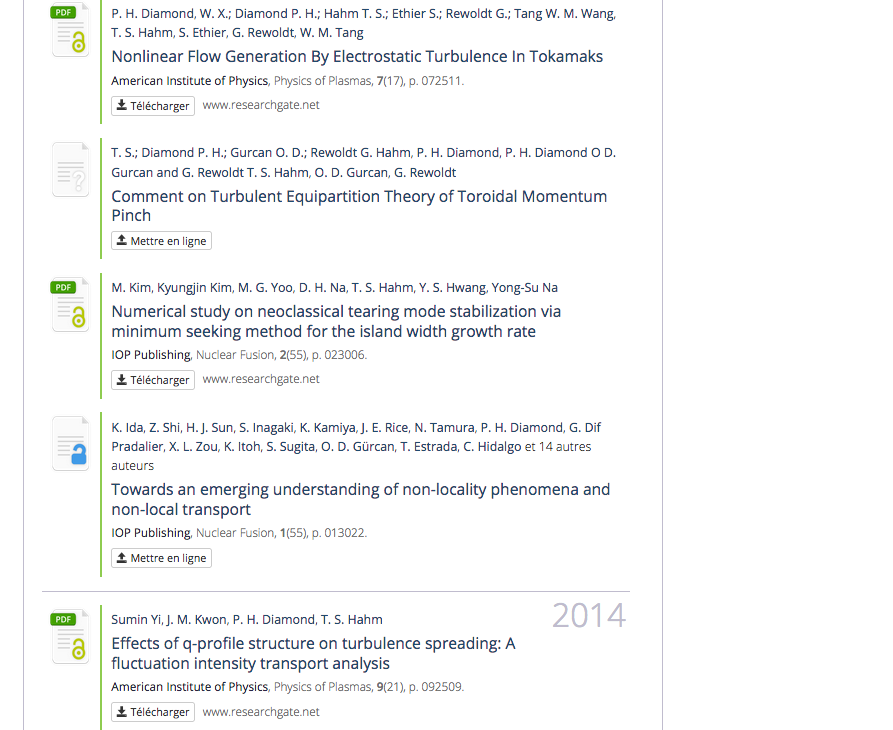 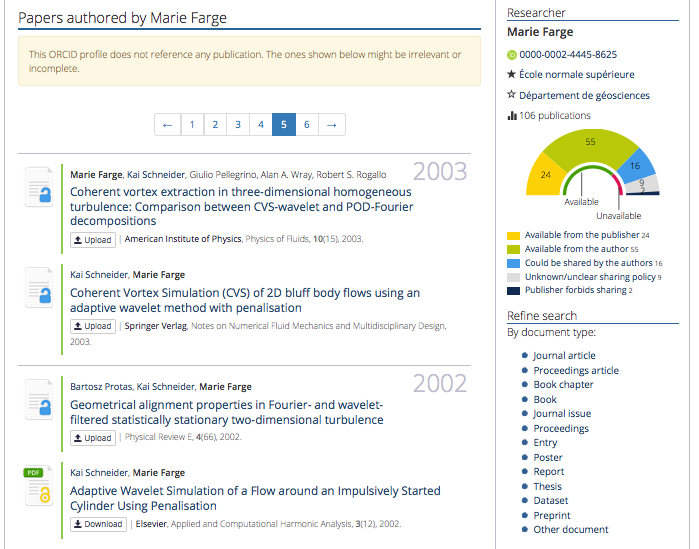 Papers not yet
 in open access can
be deposited :
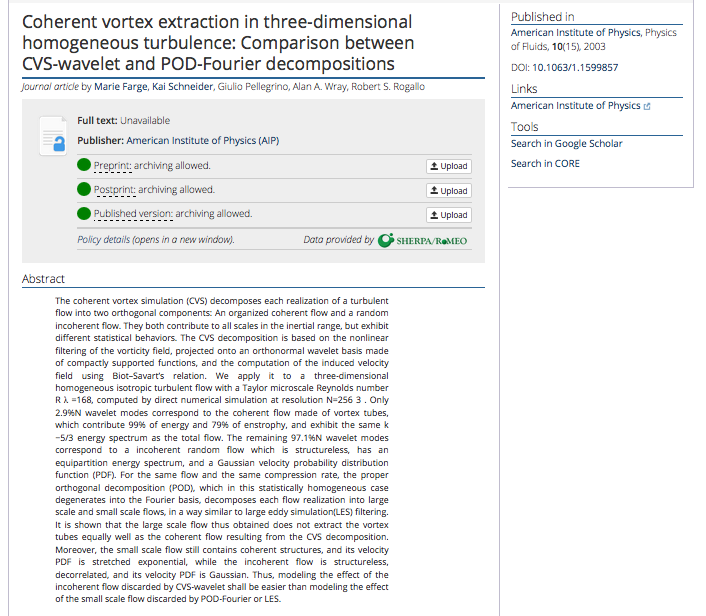 For each article
Dissemin checks
if the publisher
allows to deposit
the paper, and
which version.
How to liberate your article from paywalls
Authors should register and identify themselves to be able to deposit their article.
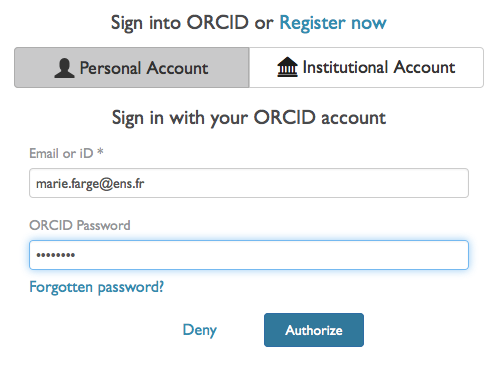 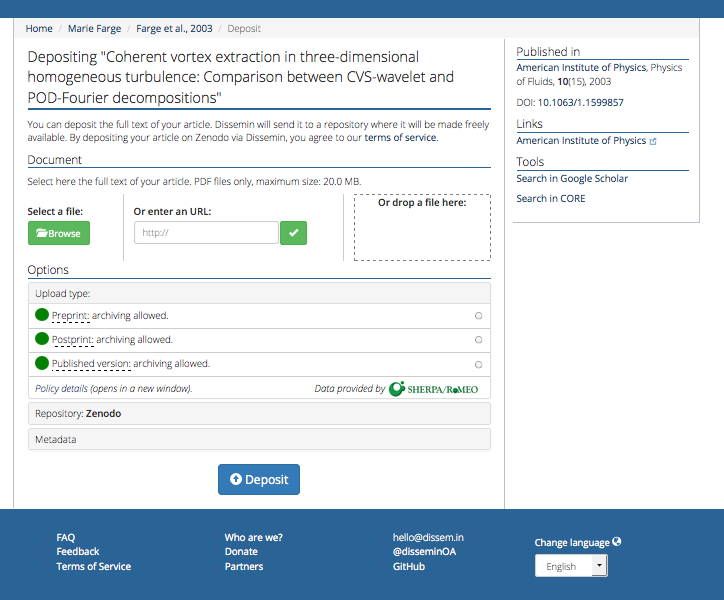 First click
to choose
the version
to deposit
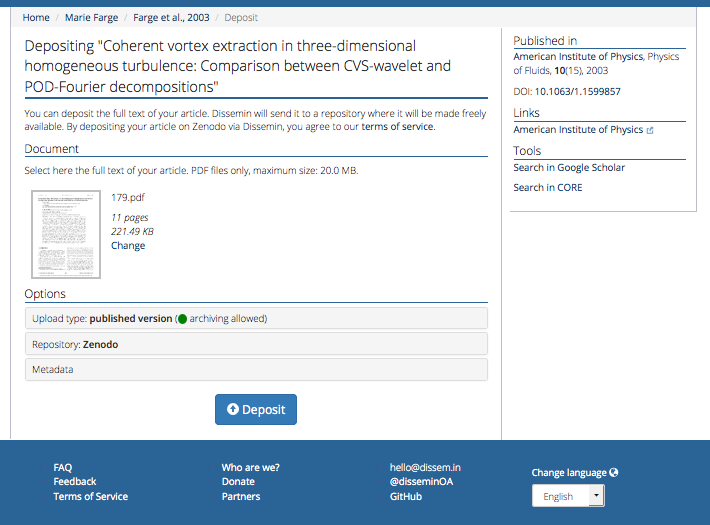 Second click
to deposit
in Zenodo
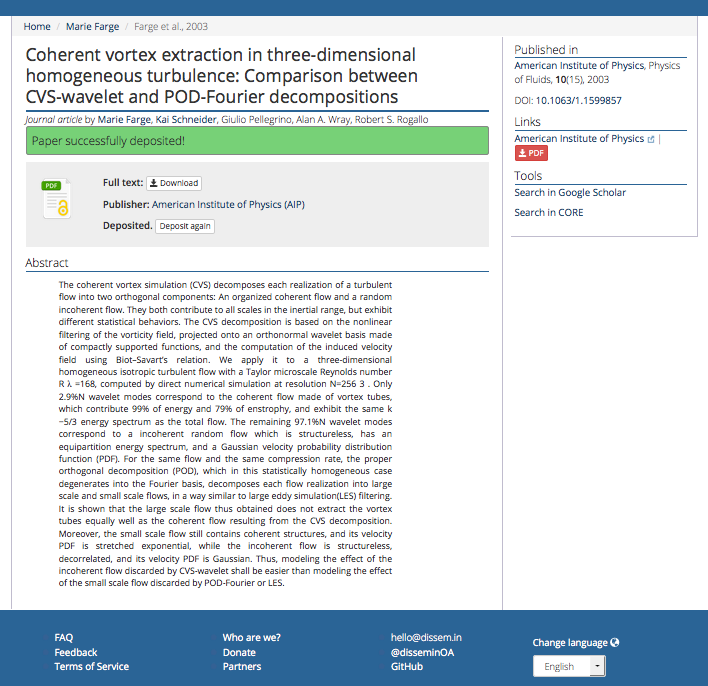 Anyone can now download 
your article for free 
from Zenodo,
the open repository of
CERN that is funded by 
the European Commission
as part of the network
OpenAIRE.
Your article is now in open access
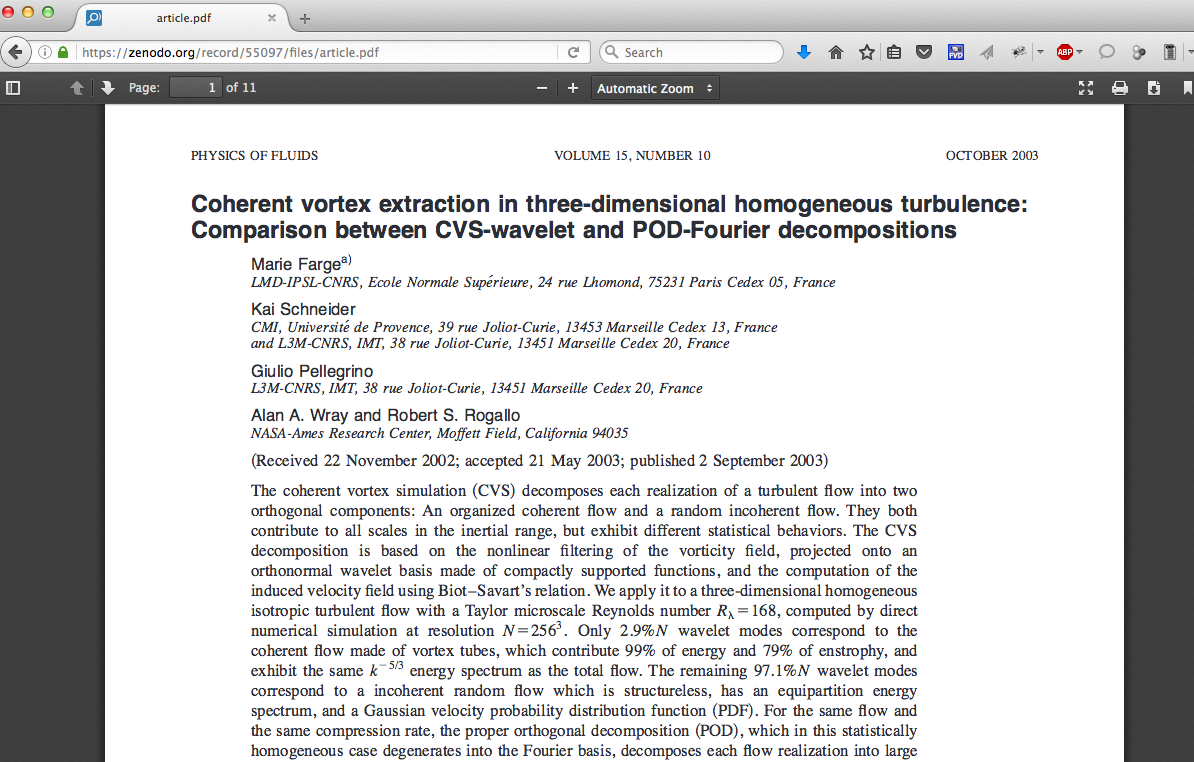 The source of Dissemin is open on GitHub
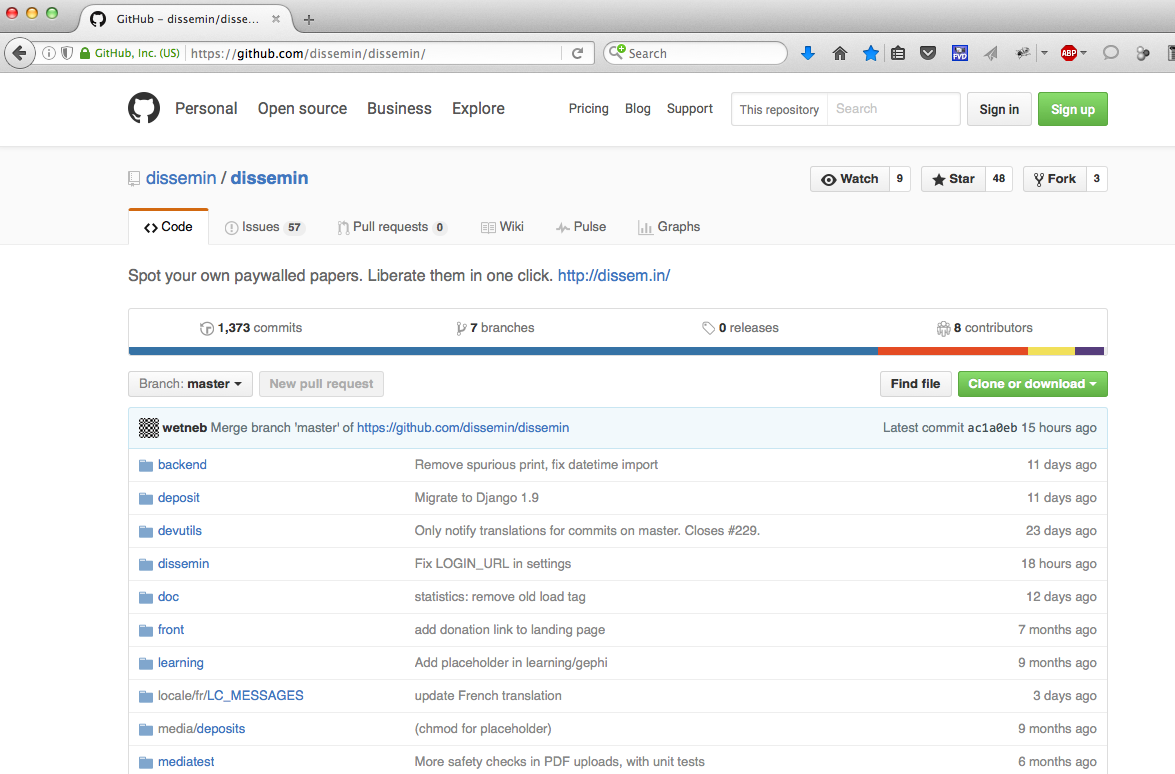 You can follow the development of Dissemin
Antonin
Ryan
You are also welcome to participate to its development in Python !
How to list the articles of an institution
With Dissemin you can generate the list of the scholarly articles
published by the researchers of an institution and get some statistics.  
Here is the example of Ecole Normale Supérieure Paris :
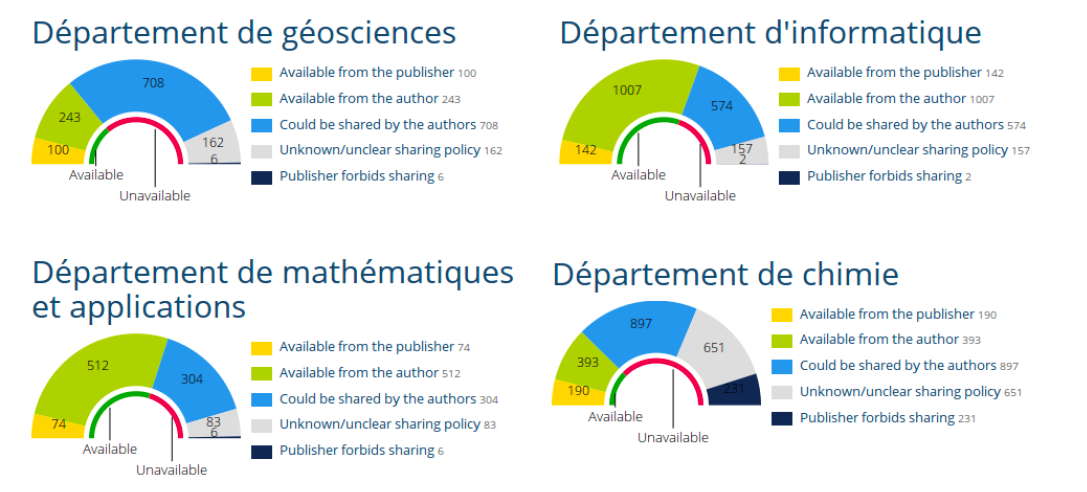 http://dissem.in/institution/1/
http://dissem.in/institution/1/
'Scholarly publishing and peer-reviewing in open access’, Marie Farge, 2017
in 'Europe’s Future: Open Science, Open Innovation, and Open to the World’, European Commission, DG Research, Science and Innovation, April 2017
http://openscience.ens.fr/
http://openscience.ens.fr/MARIE_FARGE/
http://wavelets.ens.fr

http://dissem.in
http://new.dissem.in
http://association.dissem.in
https://github.com/dissemin
@disseminOA
Antonin Delpeuch <antonin@delpeuch.eu>
Marie Farge <marie.farge@ens.fr>
Team Dissemin <team@dissem.in>